Data Logger For Mechanical Systems
Group 1:
Abdulrahman Al-Malki 
Faisal Al-Mutawa 
Mohammed Alsooj 
Yasmin Hussein
1
Outline
Objective
Customer Needs
Ethnographic
Functional Modeling
Benchmarking 
Concept Generation & Selection
Preliminary Design and Budget 
Progress 
Conclusion
2
Objective
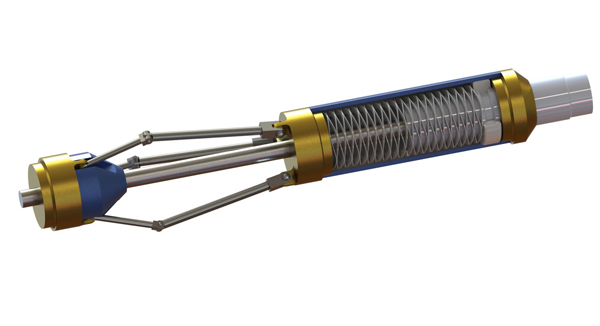 +our product
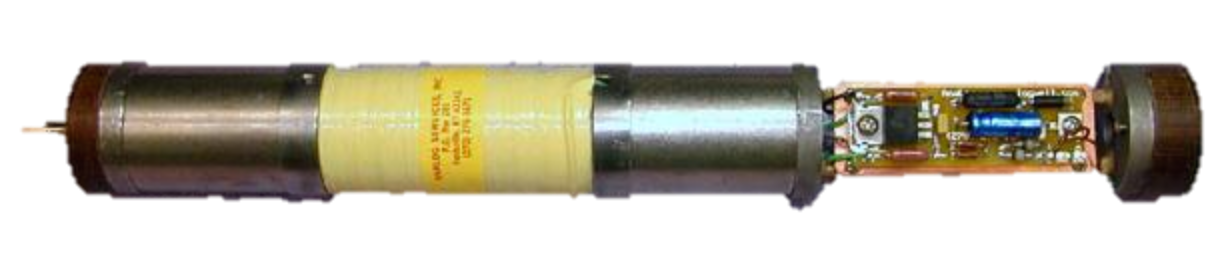 Dumb tool
Smart tool
3
Citations 1-2
Customer Needs
Two personal interviews and one phone interview

Focus on:
Vibration and acceleration
Prioritize accuracy
4
Customer Needs
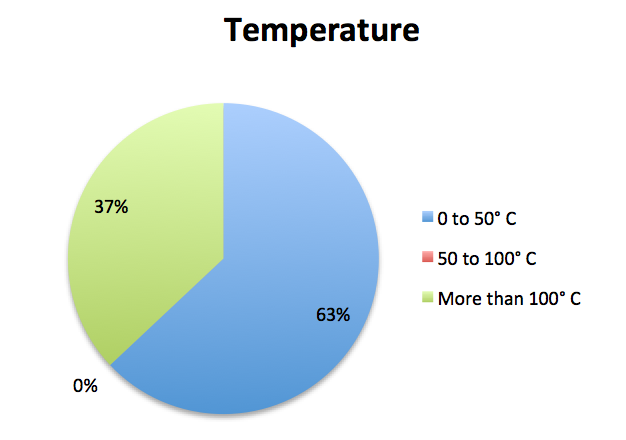 Type of data



Environment
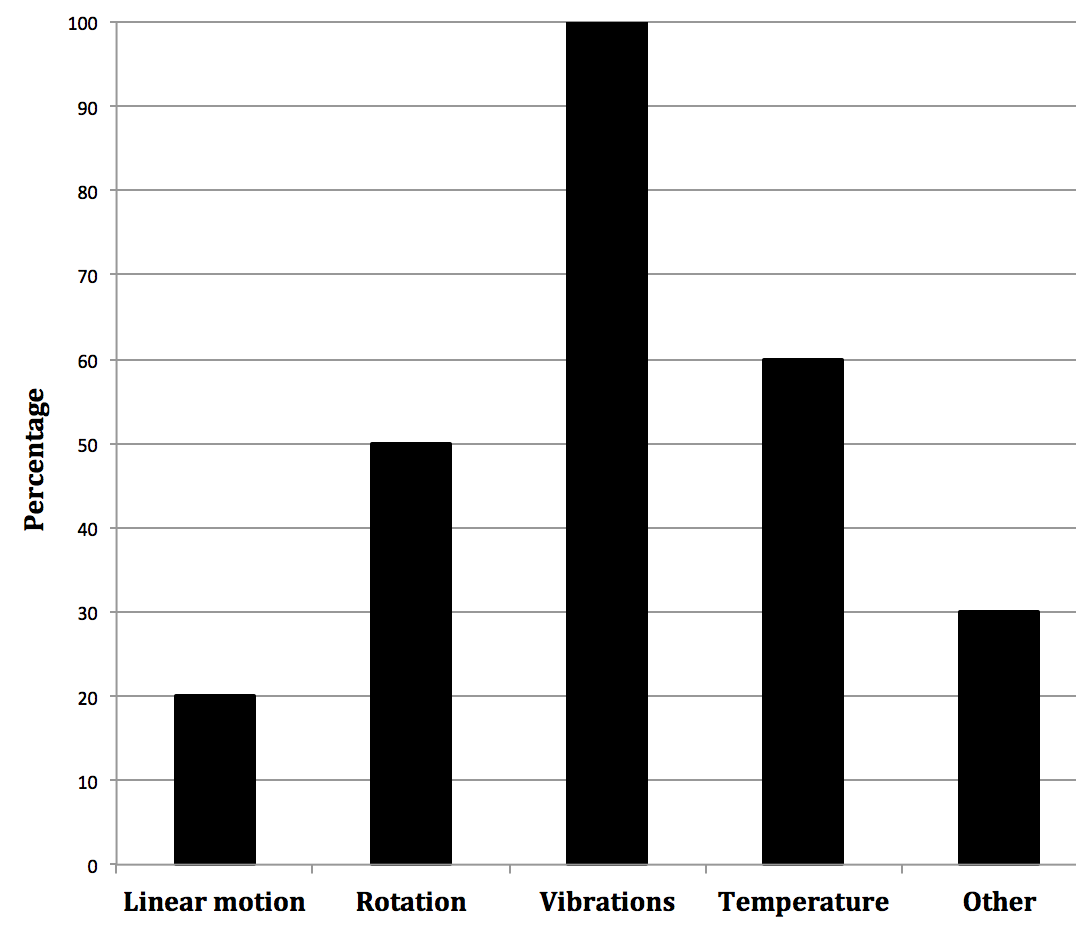 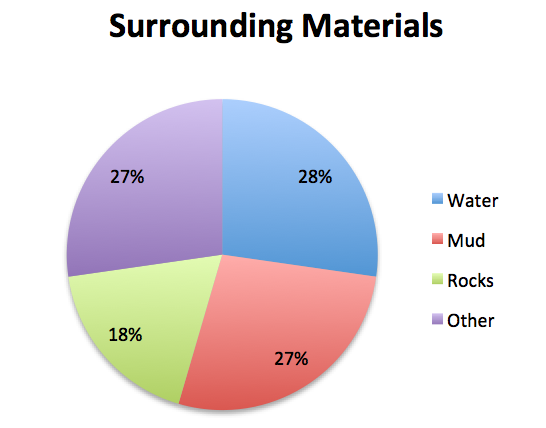 5
Ethnographic Study
Surveys and interviews to study the culture
Interviews with 
Our mentor Dr. Shehab
Importance of data logging

RasGas company engineers
Operation of the tools

Engineers in Shlumberger 
Familiarize ourselves with the tools
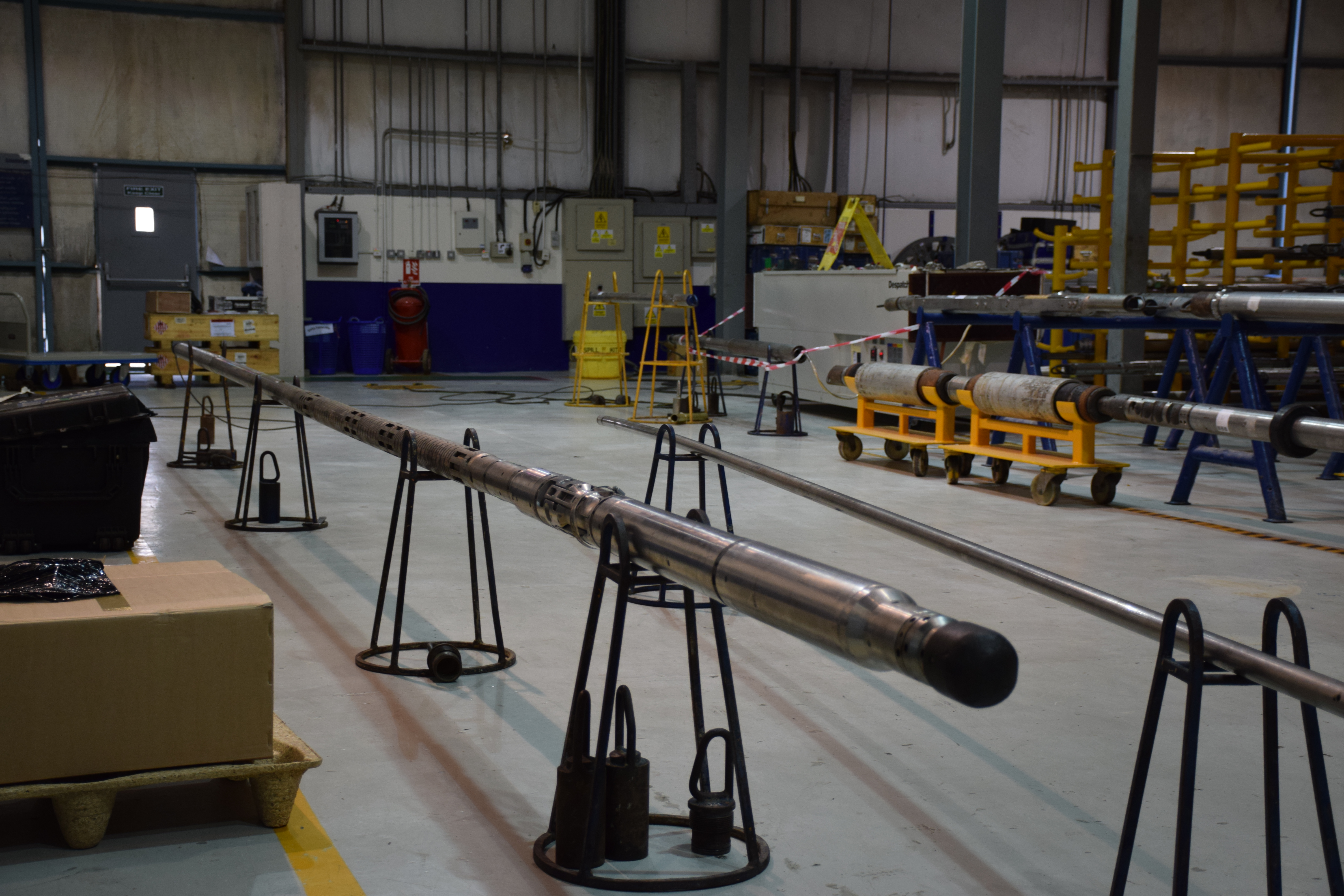 6
Functional Modeling
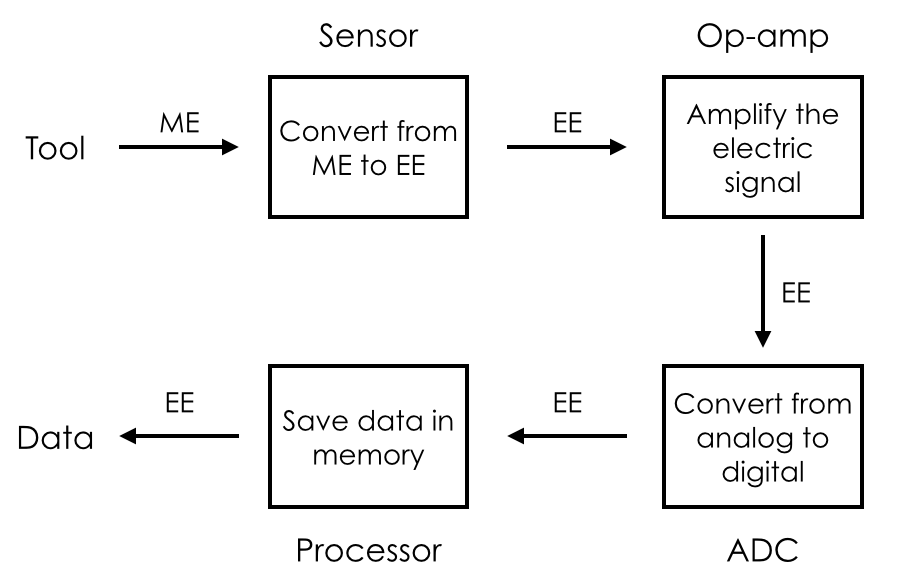 7
Benchmarking
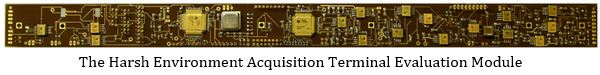 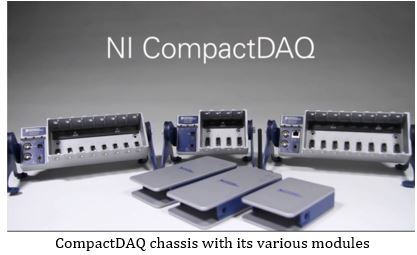 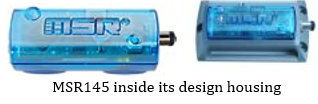 8
Citations 3-5
Benchmarking
9
Concept Generation
10
Concept Selection
11
Preliminary Design
Technical Calculations:

Memory Capacity: 

127Kb for 1Hz for 24h 
1.23Mb for 10Hz for 24h
At 200Hz logging data for 113.7 min (Assuming a 2Mb Memory)

Run Time:

Assuming 100% operation and 1000mAh battery, run time is 6.5h.
2 cells would be sufficient to reach target run time.
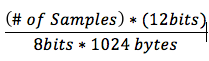 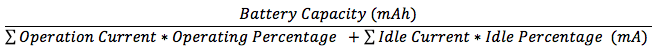 12
Challenges
Design Constraints: 
Power 
Durability (Harsh Environment)
Size 

Technical Challenges:
New programming environment.
Interfacing with mechanical systems/sensors.
Optimization/Meeting Deadlines.
13
Design
Microcontroller
Sensor 1
Accelerometer
Low-Pass Filter
Memory (ROM)
Op-Amp
Low-Pass Filter
Sensor 2
Temp Sensor
Op-Amp
Timer
Op-Amp
Low-Pass Filter
Memory
ADC
Sensor 3
Hall Effect
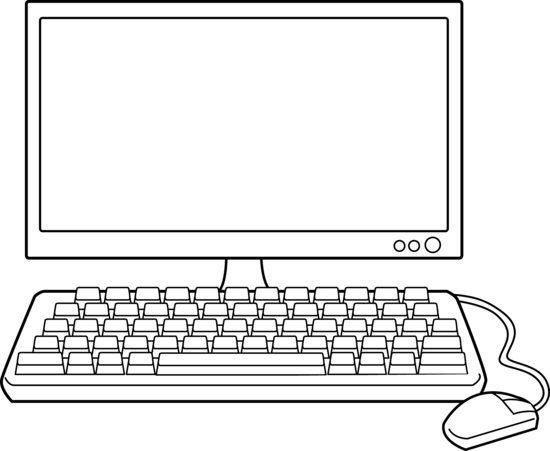 14
Components and Budget
15
Requisition Sent		     To be ordered/Available
Citations 6-7
Progress and Future Work
16
Conclusion
Research helped us improve our design.
Important feedback and ideas to innovate our product.
Invest our time to develop a product that meet and exceeds expectations.
17
References
http://m.c.lnkd.licdn.com/
http://www.logwell.com/capabilities/
http://www.ti.com/tool/heatevm
http://www.ni.com/data_logger/modular.htm
http://www.cik-solutions.com/en/catalog/monitoring-datalogger/msr/products/ 
http://www.Microchipdirect.com/ 
http://www.mouser.com/
18
Thanks you for listening!
Any Questions?
19